Quante regioni esistono?
Regione politico-amministrativa (Länder)
Regione turistica
Euroregione (euregio)
Distretti
SLOT
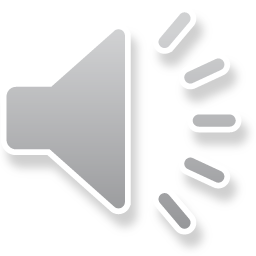 1